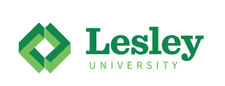 Designing for Engagement
Community of Inquiry in Practice
John McCormick | Senior Instructional Designer | @JohnLearnDesign
Sarah Krongard | Instructional Designer | @sk7790
NERCOMP Annual Conference 2014
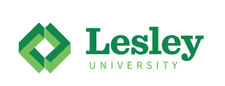 Conditions to Support Deep Learning
Personal 
Application
Community 
of Inquiry
In Action
Challenges
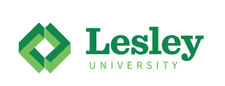 Think of something you understand well.

How did you develop this deep understanding?
 
What conditions supported your learning?
http://tinyurl.com/coinercomp
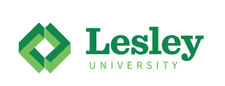 What are the challenges of designing for deep understanding in an online learning environment?
http://tinyurl.com/coinercomp
Workshop Goals
To explore the Community of Inquiry model 
as a framework to guide design &  facilitation of deep learning experiences online
To examine concrete examples of the COI model 
in practice
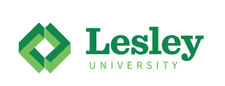 Community of Inquiry Framework
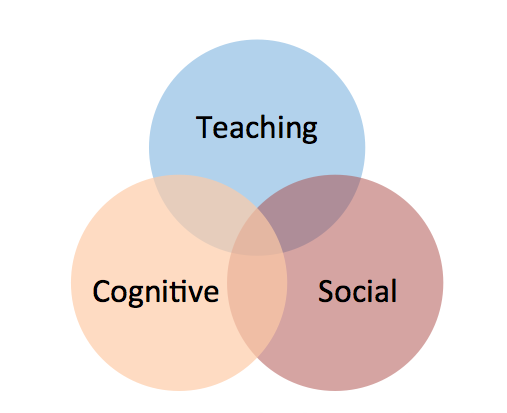 Teaching +
 Social +
 Cognitive Presences

= Online Learning Experience
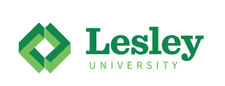 Relationships Among the Presences
Teaching Presence
Cognitive Presence
Social Presence
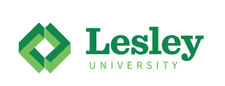 [Speaker Notes: .]
Social Presence
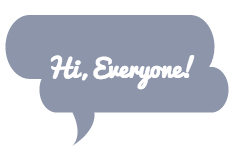 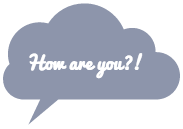 Climate & Culture
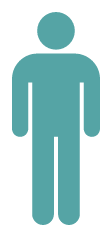 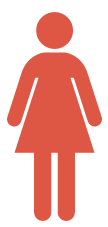 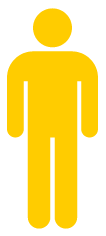 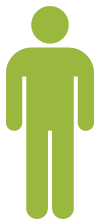 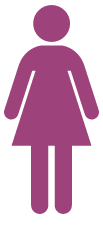 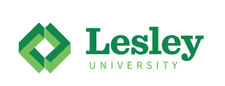 Social Presence
Interpersonal Communication
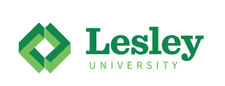 Social Presence
Interpersonal Communication
Open Communication
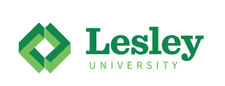 Social Presence
Interpersonal Communication
Open Communication
Cohesive Communication
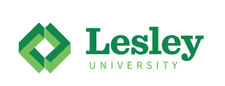 Teaching Presence
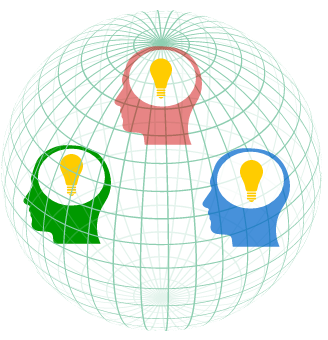 Management and Facilitation
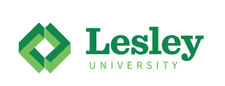 [Speaker Notes: http://cde.athabascau.ca/coi_site/documents/Anderson_Rourke_Garrison_Archer_Teaching_Presence.pdf]
Teaching Presence
Organization / Design
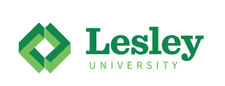 [Speaker Notes: http://cde.athabascau.ca/coi_site/documents/Anderson_Rourke_Garrison_Archer_Teaching_Presence.pdf]
Teaching Presence
Organization / Design
Facilitation
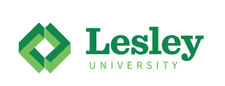 [Speaker Notes: http://cde.athabascau.ca/coi_site/documents/Anderson_Rourke_Garrison_Archer_Teaching_Presence.pdf]
Teaching Presence
Organization / Design
Facilitation
Direct Instruction
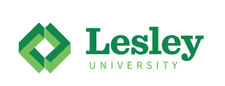 [Speaker Notes: http://cde.athabascau.ca/coi_site/documents/Anderson_Rourke_Garrison_Archer_Teaching_Presence.pdf]
Cognitive Presence
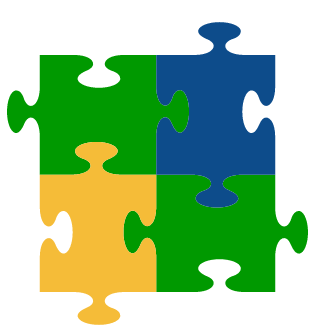 Connections and Meaning
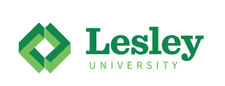 [Speaker Notes: http://cde.athabascau.ca/coi_site/documents/Garrison_Anderson_Archer_CogPres_Final.pdf]
Cognitive Presence
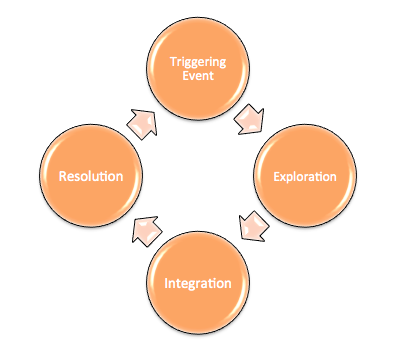 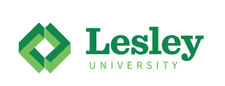 Practical Inquiry Cycle
[Speaker Notes: http://cde.athabascau.ca/coi_site/documents/Garrison_Anderson_Archer_CogPres_Final.pdf]
COI: 3 Presences
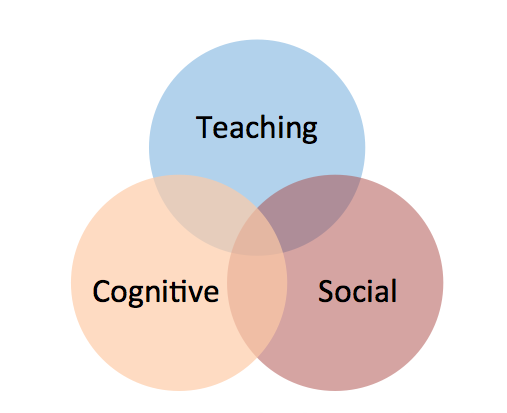 Examples of Learning Activities
How do examples illustrate presences?
What conditions support presences?
What is evidence of presences?
[Speaker Notes: (John END)]
Example: Cyberbullying Course
8-week fully online course
Graduate, ed tech program
Integration of social media
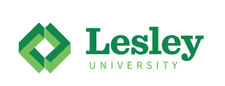 Example: Cyberbullying Course
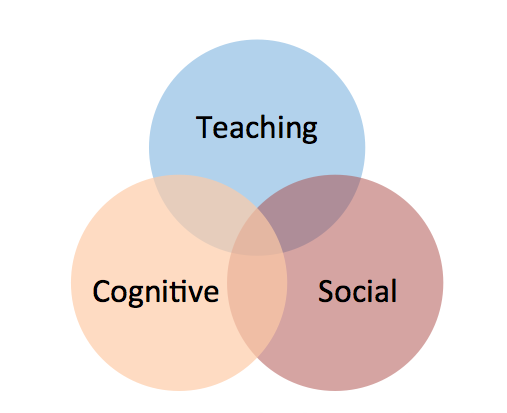 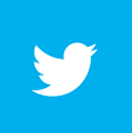 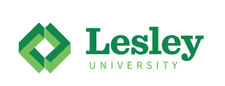 Example: Cyberbullying Course
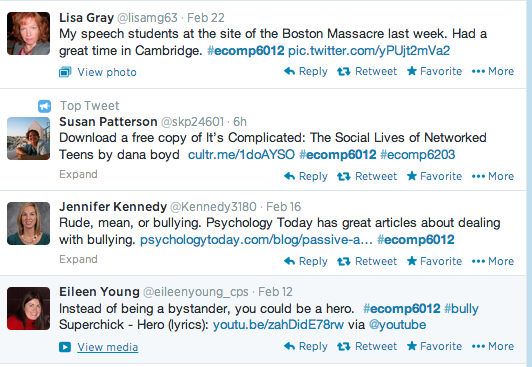 #ecomp6012
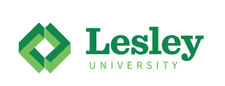 [Speaker Notes: *how it is scaffolded]
Example: Cyberbullying Course
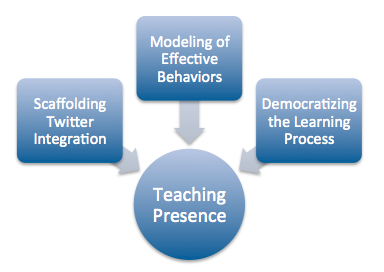 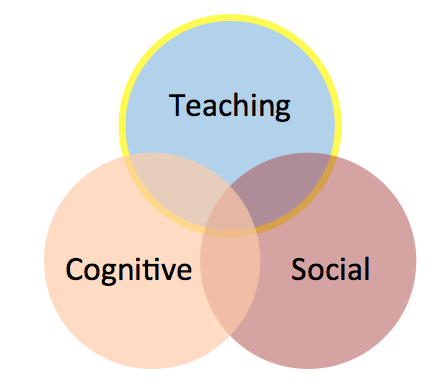 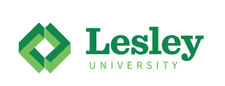 Example: Cyberbullying Course
Shared Definitions
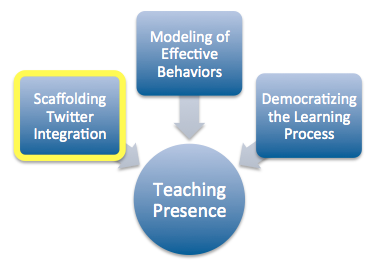 Research Base
Personal Connections
Cyberbullying
Inside the Technology
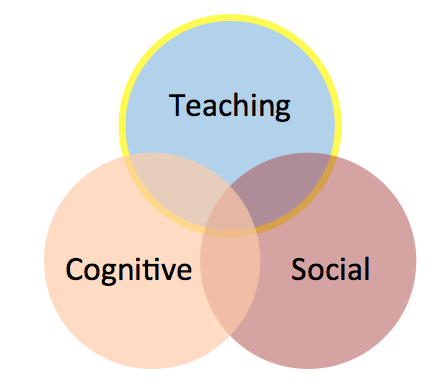 Legal Implications
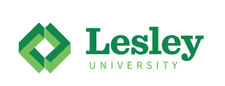 Personal Action
Example: Cyberbullying Course
Shared Definitions
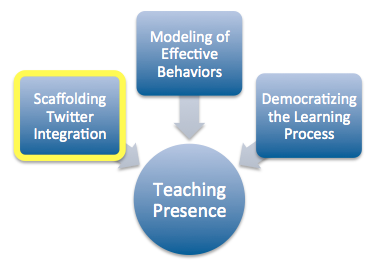 Research Base
Personal Connections
Cyberbullying
Inside the Technology
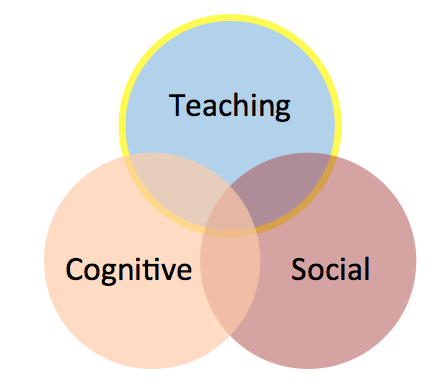 Legal Implications
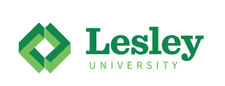 Personal Action
Example: Cyberbullying Course
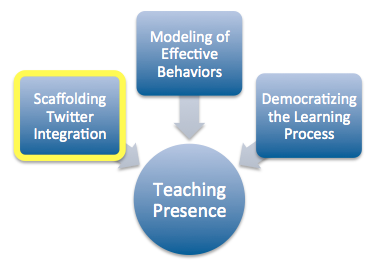 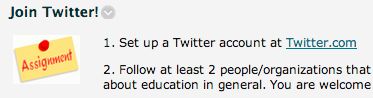 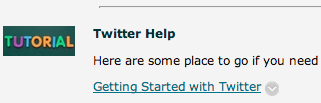 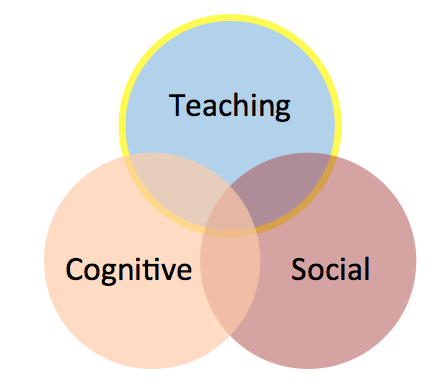 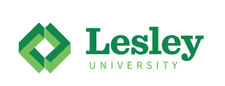 Example: Cyberbullying Course
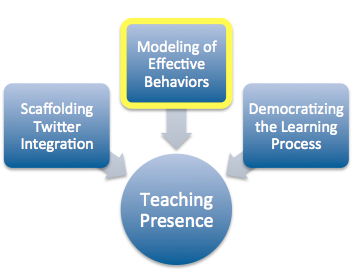 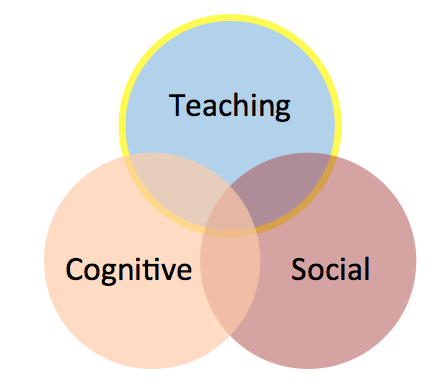 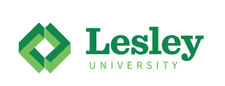 Example: Cyberbullying Course
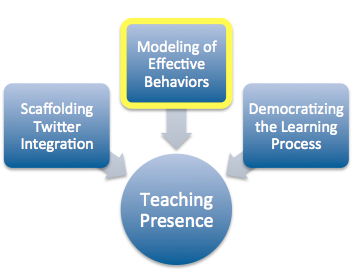 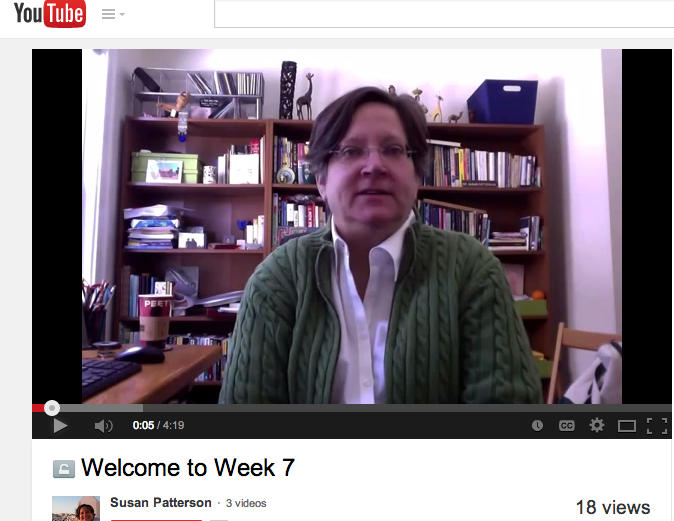 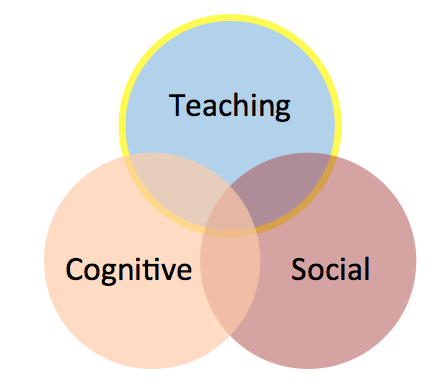 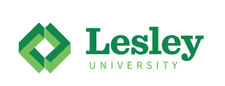 Example: Cyberbullying Course
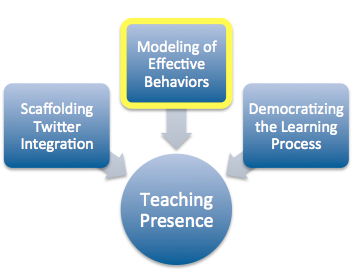 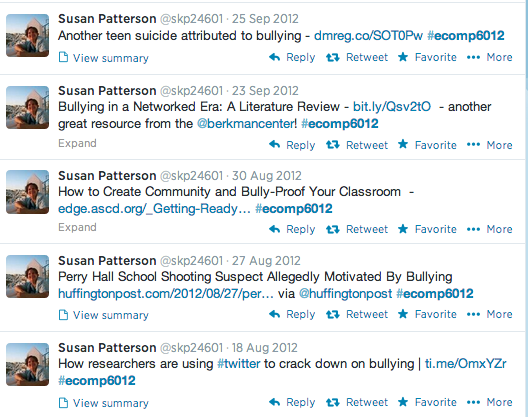 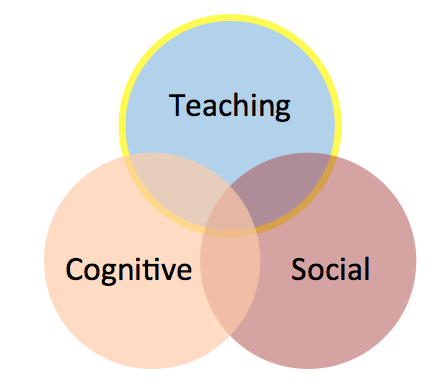 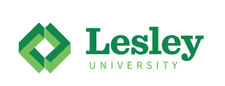 Example: Cyberbullying Course
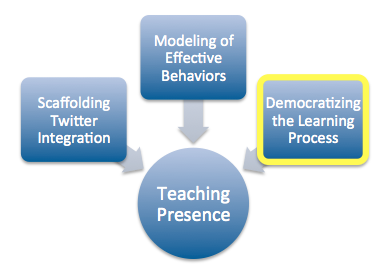 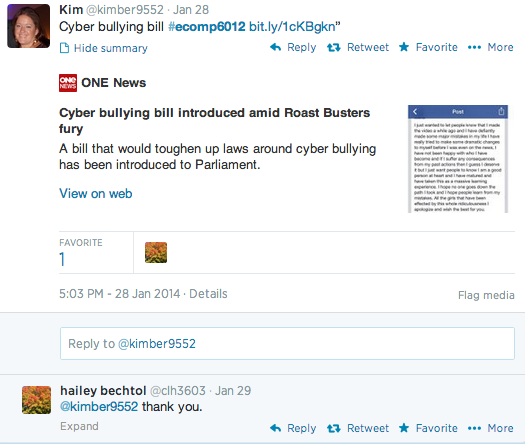 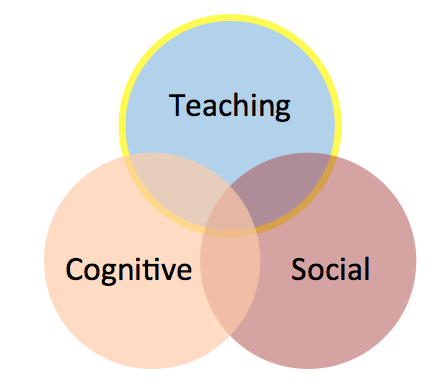 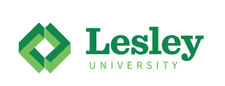 Example: Cyberbullying Course
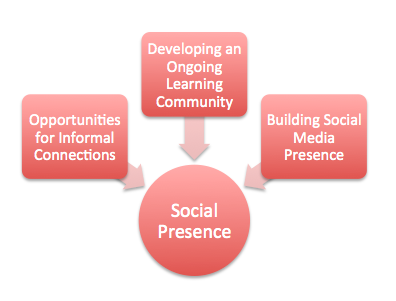 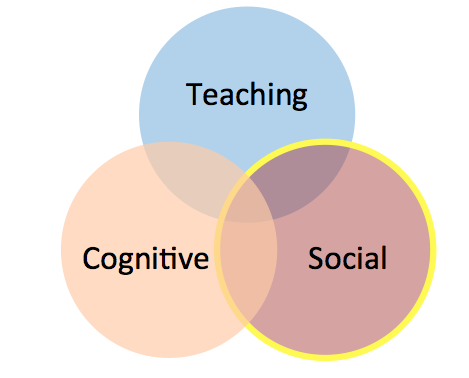 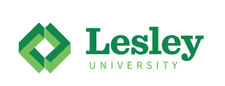 Example: Cyberbullying Course
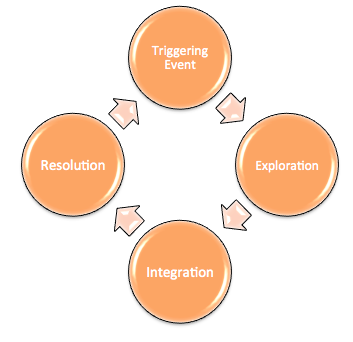 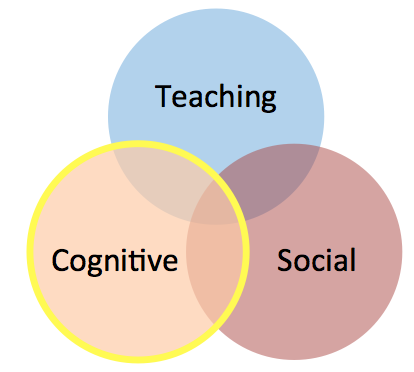 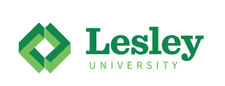 Example: Cyberbullying Course
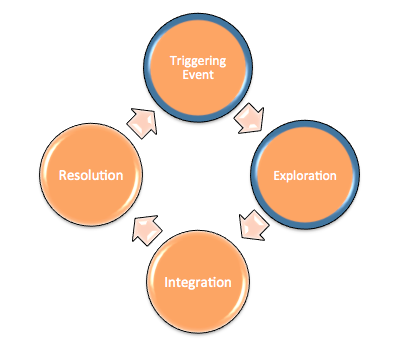 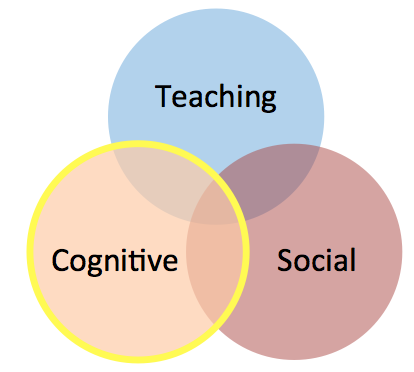 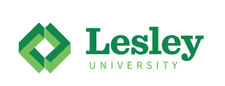 Example: Cyberbullying Course
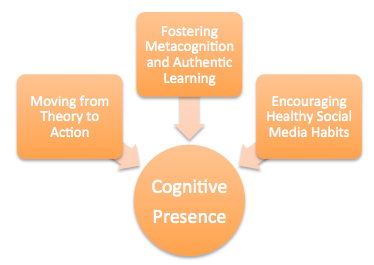 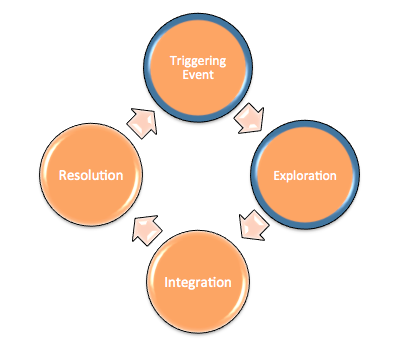 Practical Inquiry Cycle
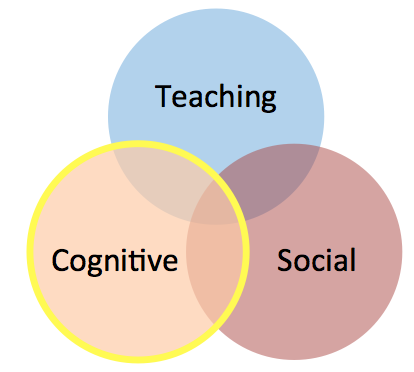 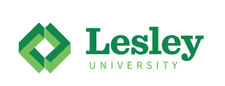 Example: Cyberbullying Course
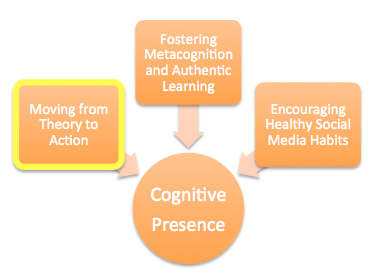 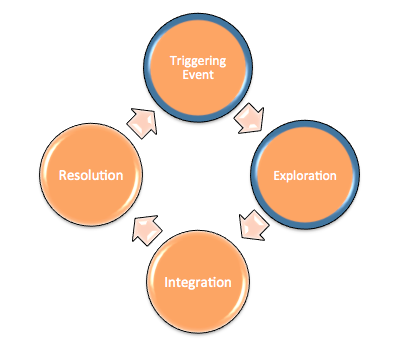 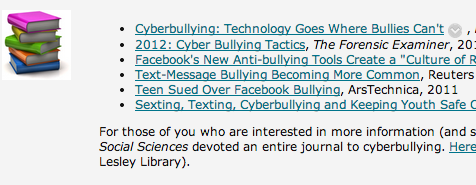 Practical Inquiry Cycle
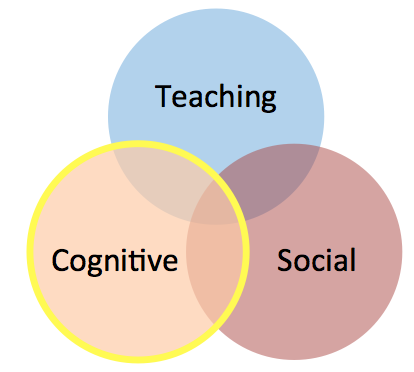 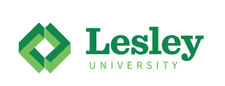 Example: Cyberbullying Course
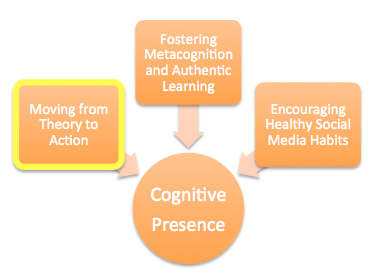 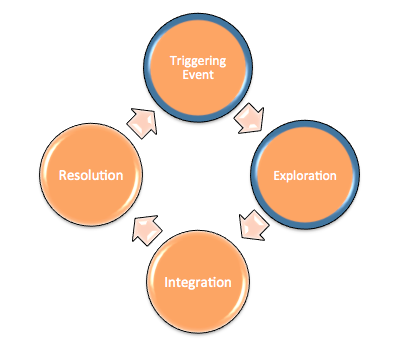 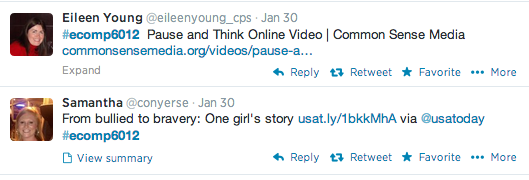 Practical Inquiry Cycle
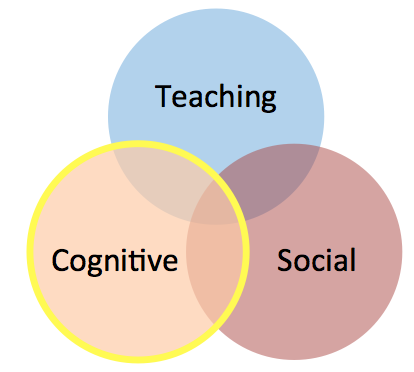 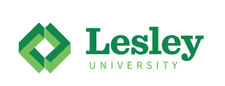 Example: Cyberbullying Course
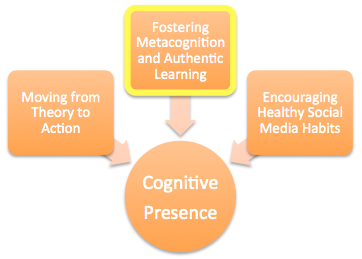 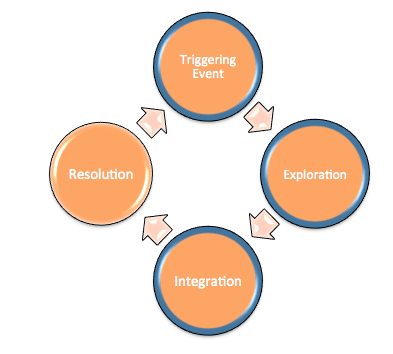 Practical Inquiry Cycle
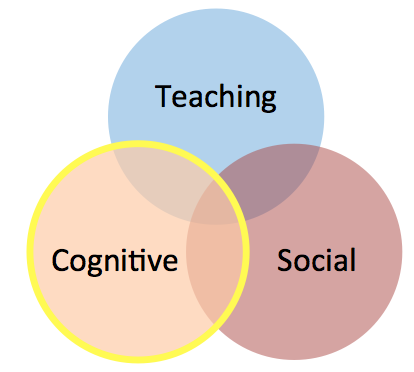 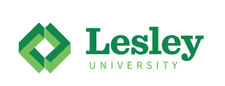 Example: Cyberbullying Course
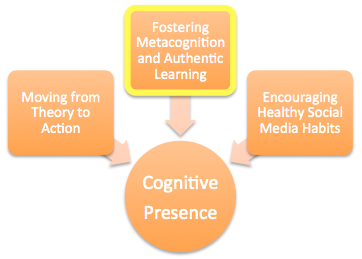 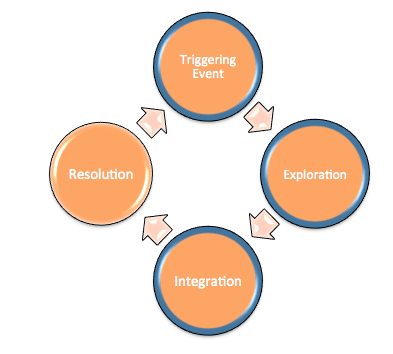 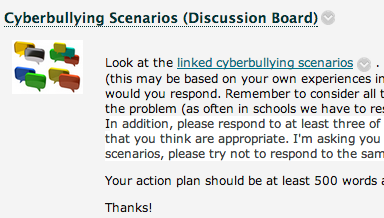 Practical Inquiry Cycle
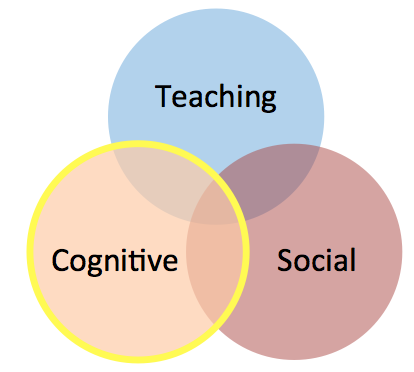 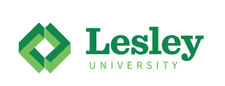 Example: Cyberbullying Course
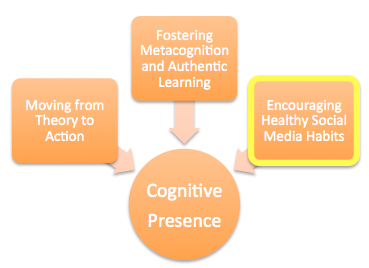 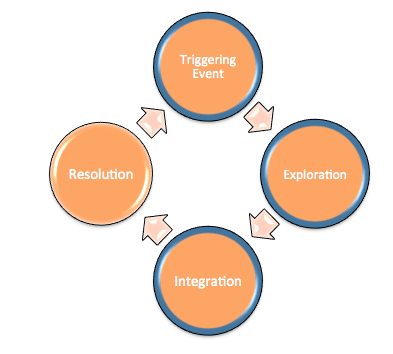 Practical Inquiry Cycle
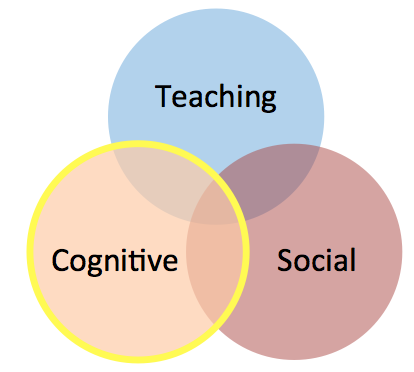 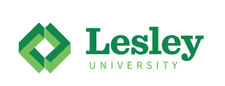 Cyberbullying: COI Summary
Scaffolding process skills & content knowledge
Empowering students with agency & ownership
Building opportunities for peer-learning
Ensuring sound pedagogy drives tech integration
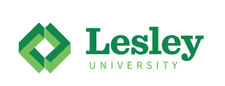 Example 2: Collaborative Presentation in Drama
“World of the Play”
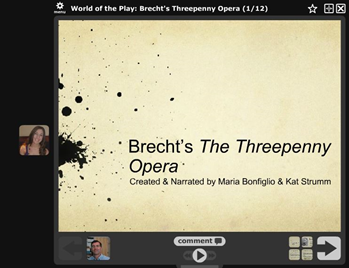 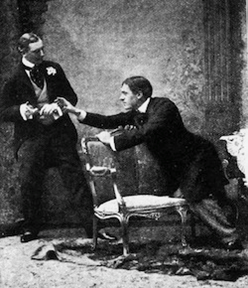 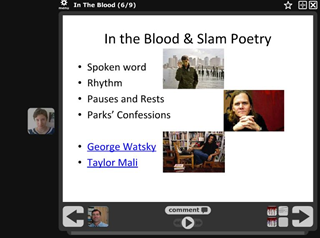 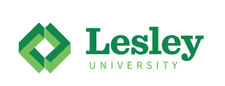 Learning Activity
Research, analyze and report on the historical and cultural contexts of the time of the play and the “world of the play” itself (setting, characters, language and style).
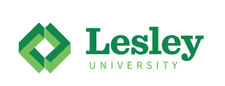 Sequence of Learning
Collaborate with partner on project plan.
Receive feedback on plan from instructor.
Research and analyze play.
Create presentation, presenting findings to class.
In peer review, receive feedback from classmates and instructor.
Cognitive Presence
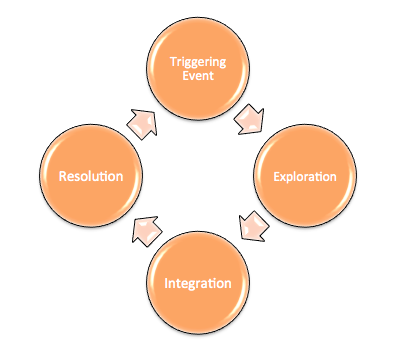 “Construct meaning through sustained engagement”

    - Garrison
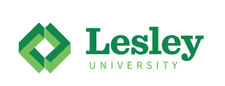 Conditions for Cognitive Presence
Reward via assessment
Highlight desired behavior
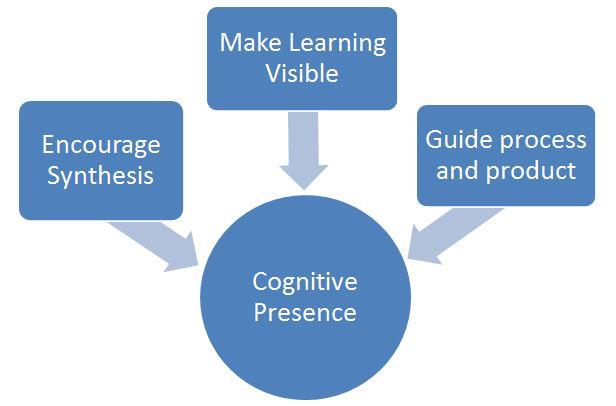 Setting expectations
Guidance for group planning 
Performance criteria (rubric)
Feedback- process/product
Transparency of process- Draft plan in wiki
Spaces: Works in progress, communication, presentation
Public sharing of work
Learning approach
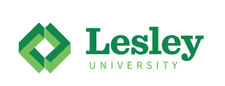 [Speaker Notes: 3 Areas Encapsulate the conditions/supports

Guide process and product (includes feedback and other supports- rubrics, setting expectations - group process, peer feedback.  Feedback on project plan (instructor), presentation (students and instructor)
Make learning visible -transparency of knowledge- building process (wiki), product shared, support for metacognition- how students should approach learning made explicit by instructor.

Synthesis - Guides students to make connections - rubric criteria rewards “building on and synthesizing ideas of others”, and communications from instructor in feedback highlight these behaviors. Assessment rewards this -collaborative slides]
Conditions for Cognitive Presence:
Peer feedback guidance
You will provide feedback to your peers on the ‘World of the Play’ Group Presentations and the Creative Project, and critique peers’ Research Paper drafts.  Focus your comments on the particular assignment’s grading criteria provided in the assignment (and the syllabus) to critically analyze your peers’ work, and communicate clearly about how effectively they accomplished the goals of each assignment.
...If you have not yet commented…., please do so, and again, these projects are meant to be part of our course materials and may be used in discussions and papers, as any other text. 

…D., I specifically appreciate how you explore an idea about language and idiomatics (that arose from watching their project) in your own discussion post. That is an excellent way of connecting what we learn from assignment to assignment, rather than seeing each in isolation. I encourage all of you to do this kind of ‘cross-pollination’ and integrative thinking.”
Conditions for Cognitive Presence:
Guidance to students during facilitation
Evidence of Cognitive Presence:
Feedback to peers
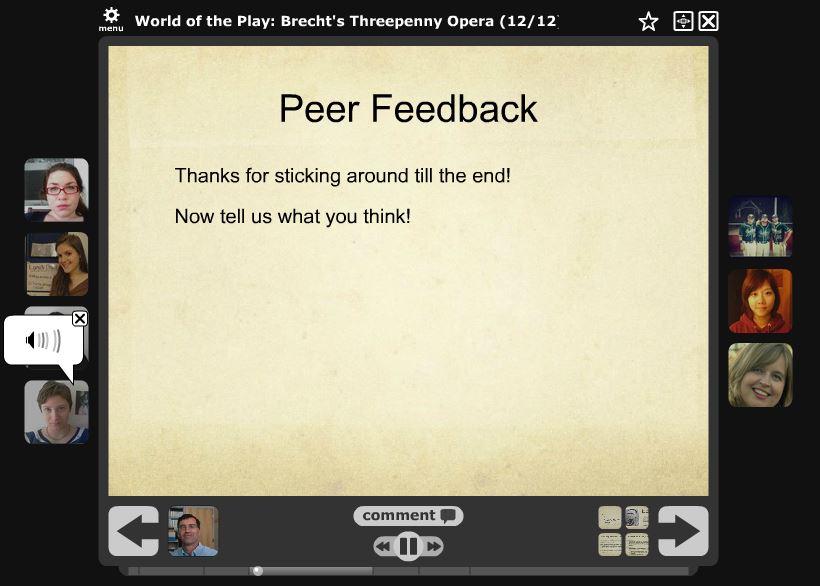 Personal Application
Think about your context. How might you integrate the Community of Inquiry Model to support your environment?
What challenges might you face moving forward? How might you address these challenges?
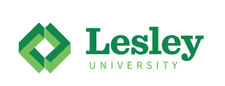 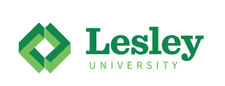 Resources: https://sites.google.com/site/nercompcoi/

Keep in Touch:
John McCormick | jmccormi@lesley.edu | @JohnLearnDesign
Sarah Krongard | krongard@lesley.edu | @sk7790